I see the king of glorycoming down the clouds with fire
The whole earth shakes,the whole earth shakes
Hosanna
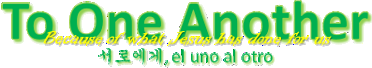 I see his love and mercywashing over all our sin
The people singthe people sing
Hosanna
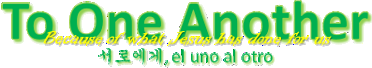 Hosanna, Hosanna
Hosanna in the highest
(Repeat)
Hosanna
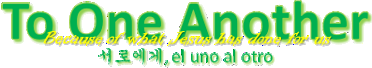 I see a generationrising up to take their place
With selfless faith,with selfless faith
Hosanna
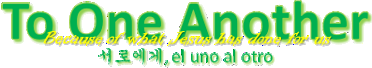 Hosanna, Hosanna
Hosanna in the highest
(Repeat)
Hosanna
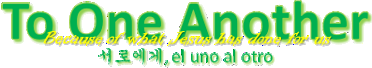 Heal my heart andmake it clean
Open up my eyesto the things I see
Show me how to lovelike You have loved me
Hosanna
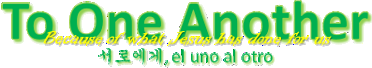 Break my heartfor what breaks Yours
Everything I amfor your kingdom cause
As I walk from earthinto eternity
Hosanna
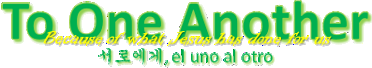 Hosanna, Hosanna
Hosanna in the highest
(Repeat)
Hosanna
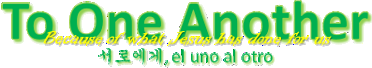